leonov
Fait par adam
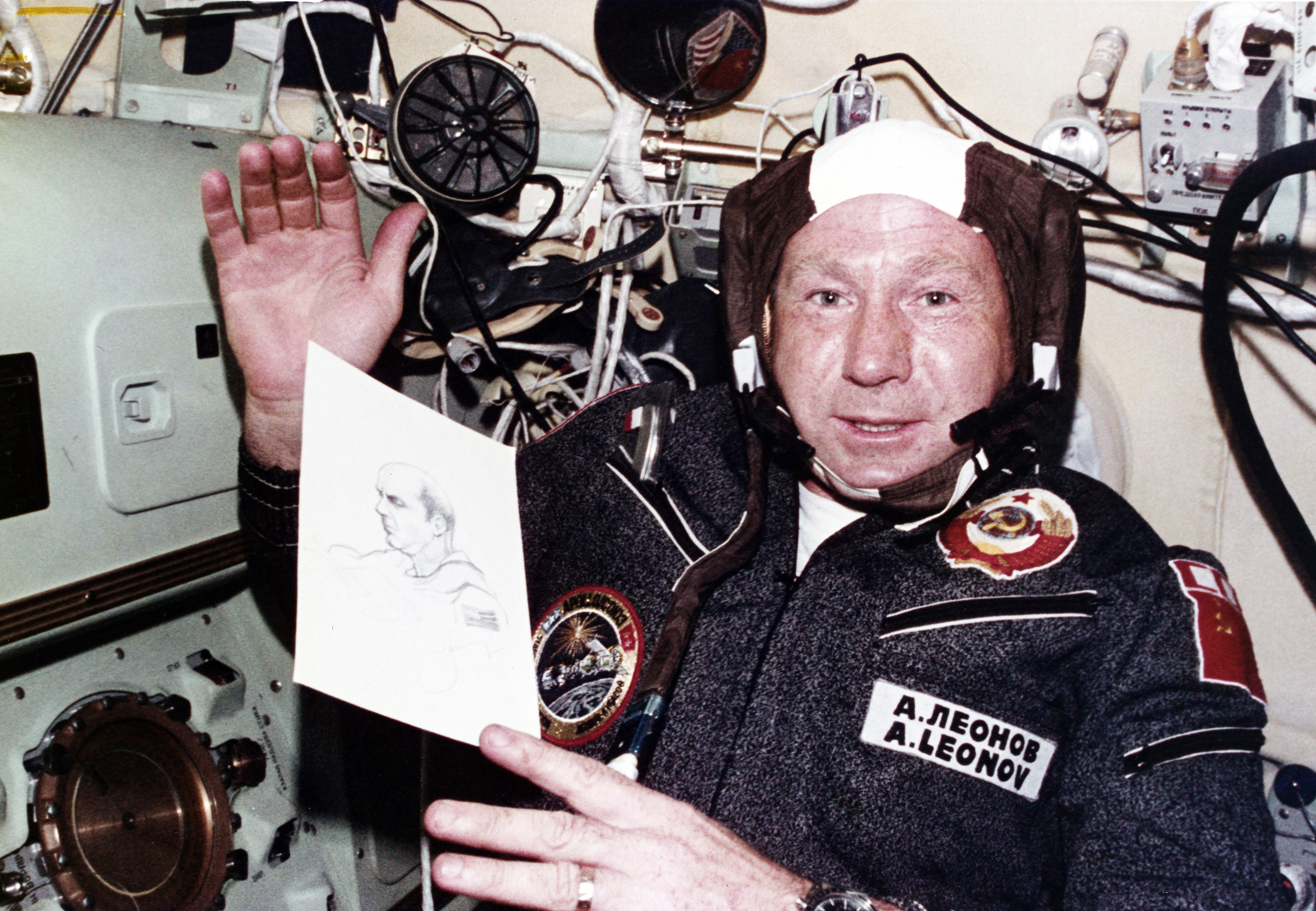 Quoi?
Alexeï leonov est le premier homme a avoir fait une sortie dans l’espace
Son pays?
Leonov est né a listivianka en russie et est mort a moscou encore en russie
Agence ?
L’agence de leonov est l’urss
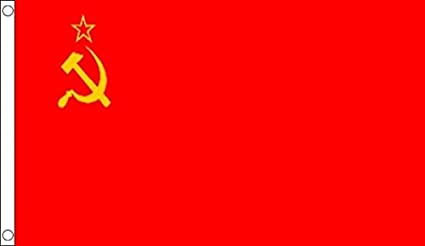 Quand ?
Leonov a fait partie de la mission Voskhod le 18 mars 1965
A retenir ?
Leonov a été le premier humain a marcher dans l’espace